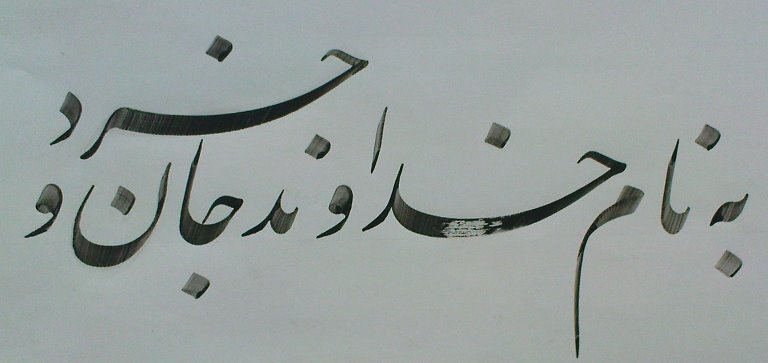 DEFINITION AND ETIOLOGY OF ANEMIA IN CHRONIC KIDNEY DISEASE
By Dr M.Zaare
nephrologist
Assistant professor
A normocytic, normochromic anemia is observed as early as stage 3 CKD and is almost universal by stage 4. The primary cause is insufficient production of EPO by the diseased kidneys.
DEFINITION
Anemia is a state characterized by a reduced mass of red blood cells (RBCs) and hemoglobin (Hgb) concentration in blood, resulting in reduced oxygen-carrying capacity and delivery to the body’s tissues and organs.
WHO : hemoglobin (Hb) concentration <13.0 g/dL for adult males and postmenopausal women and an Hb <12.0 g/dL for premenopausal women 
The WHO definition of anemia does not define goals of treatment among CKD patients. 
Targeting a normal Hb with ESAs increases risks of adverse outcomes.
The prevalence of anemia in patients with CKD has been widely studied. In general, anemia is more frequent at lower levels of kidney function, becoming almost universal in end-stage kidney disease (ESKD)
Anemia is relatively uncommon in earlier stages (stages G1-3) of CKD.
The prevalence of anemia begins to increase significantly with eGFR below 60 mL/minute/1.73 m2 but anemia is generally not a frequent or severe complication of CKD until GFR is below 30 mL/min × 1.73 m2.
Anemia is a more significant problem for younger women, older men, and African Americans.
Anemia occurs earlier in the course of disease and is often more severe among patients with CKD and diabetes mellitus. 
Screening for anemia (measurement of Hgb) should generally begin at CKD stage G3.
Etiology
ERYTHROPOIETIN PRODUCTION AND KIDNEY DISEASE
In normal persons, serum EPO concentrations rise in response to anemia. 
In patients with CKD, EPO concentrations are inappropriately low for the degree of anemia but may still be similar to or even higher than those in normal, nonanemic subjects. 
The adequacy of EPO production in response to anemia appears to decline in rough proportion to the degree of reduction in nephron mass.
Serum EPO concentrations are generally equal to or higher than those in patients without CKD. 
Mean serum EPO concentrations increase with worsening anemia in mild-to-moderate CKD (although to an insufficient degree). 
Mean serum EPO concentrations become more a function of GFR than of Hgb concentration when the GFR drops below around 40 mL/min. 
Even with advanced CKD, the ability to produce EPO is preserved and some responsiveness to lower Hgb is retained.
BLOOD LOSS
The coagulopathy of CKD play a major role in the occult blood loss via gastrointestinal bleeding of patients with CKD.
blood loss due to the dialysis procedure and associated laboratory studies is also significant. 
30 years ago estimated the blood loss due to hemodialysis to be between 1 and 3 liters per year
Later estimates of the blood lost within the whole extracorporeal circuit for each dialysis session vary from a range of 0.5 to 0.6 mL to a median of 0.98 mL (range 0.01 to 23.9 mL). Each milliliter of blood contains approximately 0.5 mg of iron, so an important consequence of blood loss is the loss of iron and the development of iron deficiency
UREMIC “INHIBITORS” OF ERYTHROPOIESIS
response to ESAs can be improved with dialysis
EPO doses used to treat patients with anemia in CKD are much greater than the amounts endogenously produced in normal individuals
inhibition of erythropoiesis in CKD also occurs through the concomitant chronic inflammatory state, which is characteristic for the anemia of chronic disease (ACD).
IRON METABOLISM
reduced intestinal iron absorption in patients on maintenance dialysis
INFLAMMATION AND ANEMIA OF CHRONIC DISEASE
↓Responsiveness to EPO in acute inflammation, bacterial infections, and cancer
chronic inflammatory state described in patients on dialysis. 
Inflammatory cytokines  
↓ production of EPO
↓ erythropoietic response to EPO
↓ RBC survival
FOLIC ACID, VITAMIN D, AND ZINC DEFICIENCIES
loss of folate is associated with dialysis ↑MCV and MCH are helpful in identifying folate deficiency states 
Vitamin D deficiency is an independent predictor of anemia in early CKD. 
Low plasma zinc (Zn) concentration has been reported with variable incidence in patients undergoing hemodialysis.
ALUMINUM OVERLOAD
Etiology:
aluminium as potent intestinal binder of phosphate 
Parenteral aluminium exposure(via dialysate contamination)
erythropoietic effects of aluminum toxicity: 
altered iron metabolism
 direct inhibition of erythropoiesis
disruption of RBC membrane function 
hematologic effect: microcytic anemia
Treatment: 
deionized water to reduce the aluminum content of the dialysate
chelation therapy with desferrioxamine
HORMONES, PARATHYROID HORMONE, AND MARROW FIBROSIS
↑parathyroid hormone (PTH): 
↓erythropoiesis (due to myelofibrosis)
↓responsiveness to EPO
An increase in EPO levels and improvement in anemia have been reported after parathyroidectomy.
DRUGS
renin angiotensin aldosterone system (RAAS) inhibitors: 
↓Angiotensin II (direct facilitating effects on erythroid progenitor cells)
↑N-acetyl-seryl-lysyl-proline (AcSDKP) an endogenous inhibitor of erythropoiesis 
↓Endogenous EPO production: through the hemodynamic effects of angiotensin II inhibition
angiotensin II ⟹constriction of efferent glomerular arterioles⟹↑filtered sodium⟹ ↑oxygen supply⟹ ↓peritubular oxygen tension
RAAS inhibitors ⟹ reduction in testosterone serum in men younger than 60 years
Myelosuppressive effects of immunosuppressants may further contribute to anemia